Contact Mrs. Chiappetta Email:  rodriga@gcsnc.com

(336) 605-3333
6th GRADE ELA
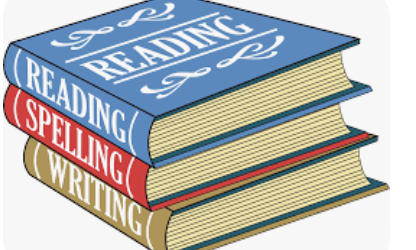 Materials Needed

Pencils- LOTS  
Headphones
Colored Pencils
Charged computer- daily
Plastic Water bottles (optional)
.
Remind Codes
Text 81010- in the message part put the following codes. 
Core 1- @ela-c1
Core 2- @ela-c2
Core 3- @ela-c3
Core 4- @ela-c4
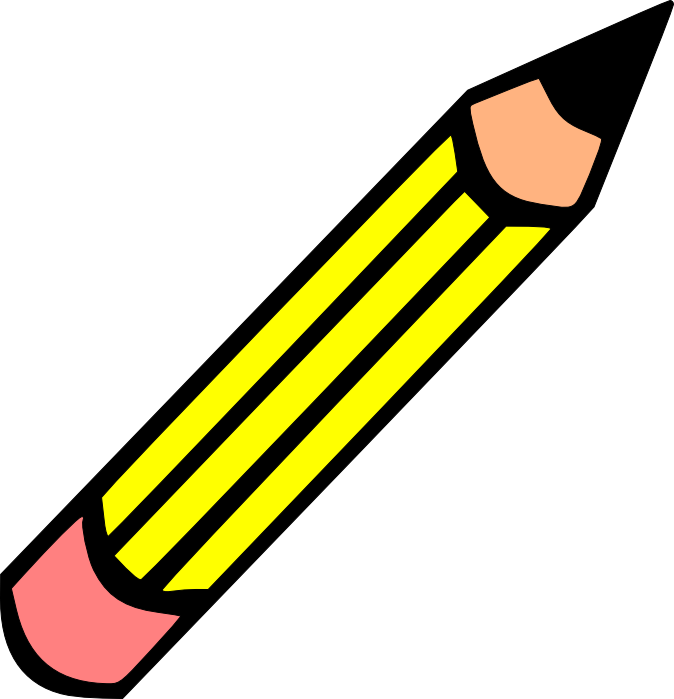 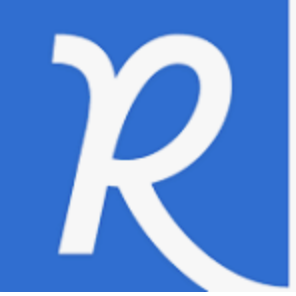 Course Description
The English Language Arts Curriculum uses the NC Standard course of study in reading, writing, language, speaking, and listening.

Units Of Study
Module 1- Greek Mythology- Text- The Lightning Thief
Module 2- Critical Problems and Design Solution-Text- The Boy Who Harnessed the Wind
Module 3- American Indian Boarding School- Text- Two Roads
Module 4- Remarkable Accomplishments in Space Science- Text- Hidden Figures
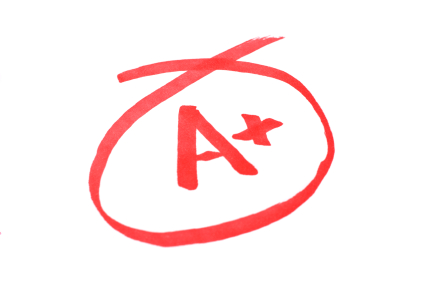 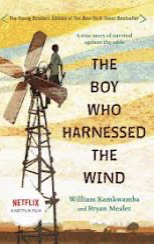 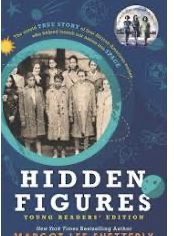 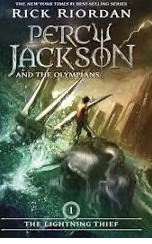 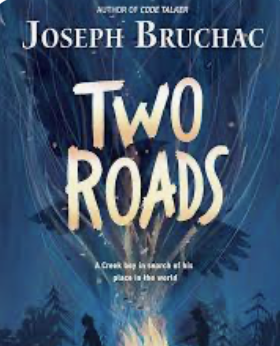 Grading Weights

Test/Projects-45%
Quizzes- 25%
Classwork- 20%
Homework- 10%
School/Class Policies

Attendance and Tardy Policy-Attendance is essential! If students are absent, please send a note to HR teacher. 
Make-Up Work- This should be made up within three days.
Phones- are to be on silent and kept in a bookbag at all times.
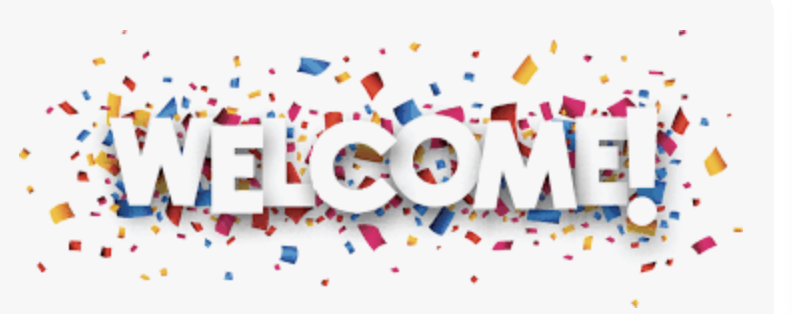